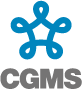 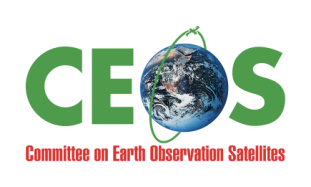 WGClimate
The Joint CEOS/CGMS
Working Group on Climate
Gap Analysis 2019: organisation
Alexandra Nunes1, Jörg Schulz2 
1 Hamtec Consulting c/o EUMETSAT, 2 EUMETSAT
10th Meeting of the Joint CEOS/CGMS Working Group on Climate, 18-22 March 2019, Marrakesh (Morocco)
Outline
Main targets
Comparative analysis #2 / #3 
Set of ECVs for detailed analysis
GCOS-IP/other actions (other items for analysis)
		
Process and timeline
Approach
Schedule

Commitments
Teams and team leaders
Writing team
10th Meeting of the Joint CEOS/CGMS Working Group on Climate, 18-22 March 2019, Marrakesh (Morocco)
Main targets: comparison #2/#3
Overall analysis contents of the ECV Inventory: population (distribution per domain, existing / planned), absolute gaps, agencies’ contributions

General scenario with respect to assessment against GCOS criteria

Revisit set of ECVs / ECV Products targeted by the previous gap analysis (CO2, CH4, Precipitation, Land Surface Temperature, Leaf Area Index, Above-Ground Biomass, Sea Surface Temperature, Sea Surface Salinity) and assess evolution, cross-referencing with the Recommendations and Actions
10th Meeting of the Joint CEOS/CGMS Working Group on Climate, 18-22 March 2019, Marrakesh (Morocco)
Process and timeline: Approach (1)
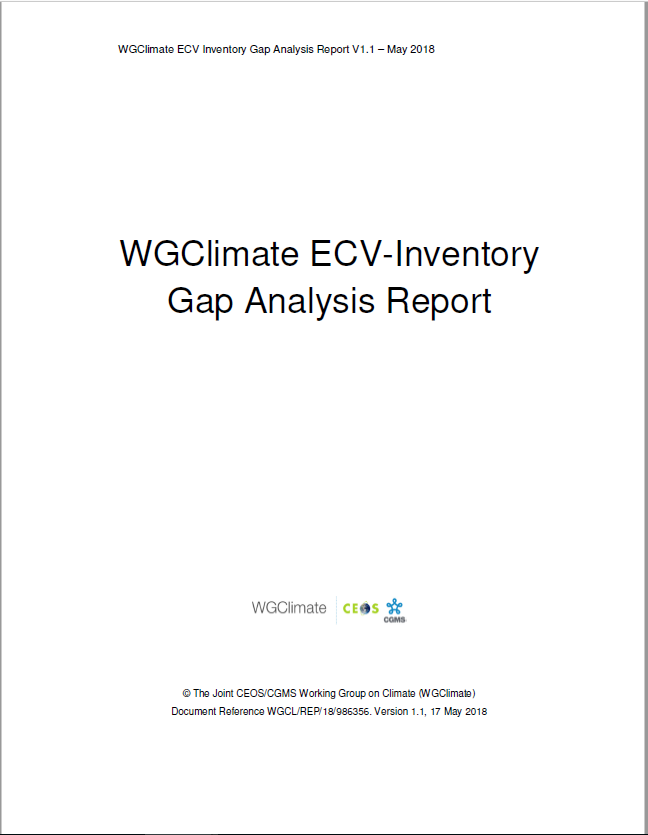 Similar to 2018 GA exercise
New set of ECVs
Work on the “delta”
Add comparative analysis
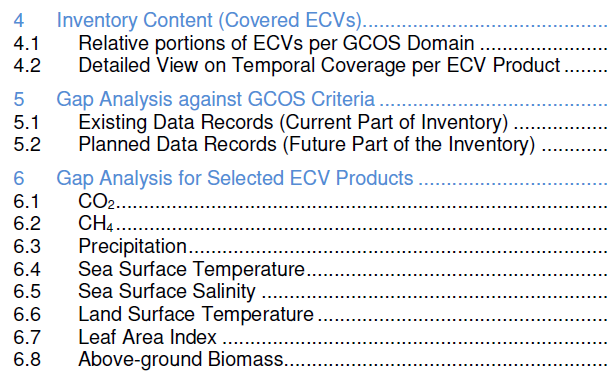 10th Meeting of the Joint CEOS/CGMS Working Group on Climate, 18-22 March 2019, Marrakesh (Morocco)
Process and timeline: Approach (2)
Automatic assessment
Statistical analysis tools and graphical display
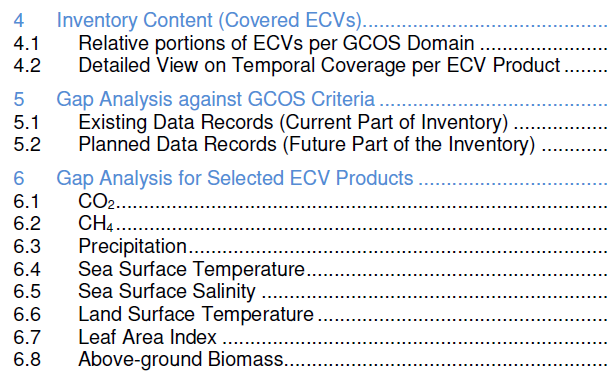 Individual CDRs 
Assessment tools on the web interface (GA teams of experts) > “delta”
Statistical analysis tools and graphical display
Detailed analysis per ECV / ECV Product
Missed known CDRs > GA Teams, VCs
Overview of analysis against GCOS criteria > resulting from previous phase
Missed opportunities (OSCAR, MIM) > EUMETSAT + GA Teams
Missing measurements for future > EUMETSAT + GA Teams
10th Meeting of the Joint CEOS/CGMS Working Group on Climate, 18-22 March 2019, Marrakesh (Morocco)
Process and timeline: cycle and constraints
Upstream constraints
Data collection timeline
Verification process
Update of web interface tools

Now: agreement on scope, approach and definition of teams

Downstream constraints
Writing and reviewing of GA Report & Coordinated Action Plan
CGMS and CEOS Plenaries
10th Meeting of the Joint CEOS/CGMS Working Group on Climate, 18-22 March 2019, Marrakesh (Morocco)
Process and timeline: proposed schedule
10th Meeting of the Joint CEOS/CGMS Working Group on Climate, 18-22 March 2019, Marrakesh (Morocco)
Status: a provisional (pre-verification) snapshot in numbers
10th Meeting of the Joint CEOS/CGMS Working Group on Climate, 18-22 March 2019, Marrakesh (Morocco)
Status: a provisional (pre-verification) snapshot in numbers
Atmosphere
10th Meeting of the Joint CEOS/CGMS Working Group on Climate, 18-22 March 2019, Marrakesh (Morocco)
Status: a provisional (pre-verification) snapshot in numbers
Land
10th Meeting of the Joint CEOS/CGMS Working Group on Climate, 18-22 March 2019, Marrakesh (Morocco)
Status: a provisional (pre-verification) snapshot in numbers
Ocean
10th Meeting of the Joint CEOS/CGMS Working Group on Climate, 18-22 March 2019, Marrakesh (Morocco)
Main targets: ECVs for detailed analysis (1)
Draft proposal, based on analysis of GCOS-IP actions
Atmosphere
Aerosols > Simon, Wenying
Lightning > Wenying
Surface Winds > Wenying
Upper-air winds > Jörg
Water Vapour UT/LS > Jörg (Susanne)
Land
Fire > Jeff
Land Cover > Jeff
Soil Moisture > Jeff
FAPAR >  Jörg (Nadine?)
Glaciers > Simon
Ocean
Sea Level  > Simon
Sea State > Simon
Ocean-surface heat flux > Jörg
Considerations
Workload
Expertise
Other (relevance, cycles, …) > Scatterometry? Limb sounding?
10th Meeting of the Joint CEOS/CGMS Working Group on Climate, 18-22 March 2019, Marrakesh (Morocco)
Main targets: ECVs for detailed analysis (2)
10th Meeting of the Joint CEOS/CGMS Working Group on Climate, 18-22 March 2019, Marrakesh (Morocco)
Main targets: ECVs for detailed analysis (3)
10th Meeting of the Joint CEOS/CGMS Working Group on Climate, 18-22 March 2019, Marrakesh (Morocco)
Main targets: ECVs for detailed analysis (4)
10th Meeting of the Joint CEOS/CGMS Working Group on Climate, 18-22 March 2019, Marrakesh (Morocco)
Commitments: Teams
Atmosphere
2018 team, dropouts
2019 team (leaders, members / needs, distribution of ECVs / expertise)

Land
2018 team, dropouts
2019 team (leaders, members / needs,  distribution of ECVs / expertise)

Ocean
2018 team, dropouts
2019 team (leaders, members / needs, distribution of ECVs / expertise)
10th Meeting of the Joint CEOS/CGMS Working Group on Climate, 18-22 March 2019, Marrakesh (Morocco)